Väkiluku ja BKT maakunnittain 2021, prosenttia koko Suomesta
BKT markkinahintaan, käyvin hinnoin
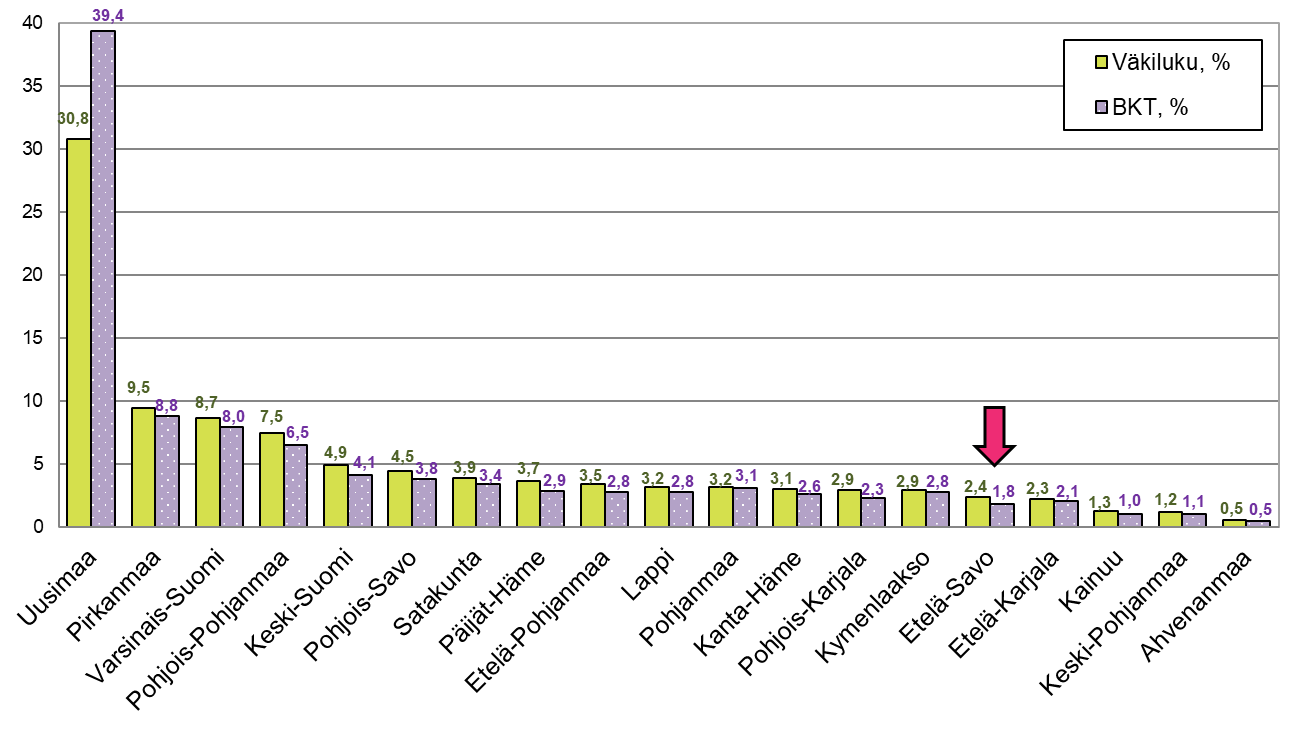 Aluetilinpidossa väkiluku on sama kuin keskiväkiluku. Keskiväkiluku on kahden peräkkäisen vuoden väkilukujen keskiarvo.
Lähde: Tilastokeskus, Aluetilinpito
Alueluokitus on aluetilinpidon viimeisen tilastovuoden mukainen seutukunta-, maakunta- ja suuralueluokitus.			                    päivitetty: 30.11.2023 / jk